York-Seneca Rehabilitation Services Certificate Program
Information Session
Wednesday, January 29nd, 2020
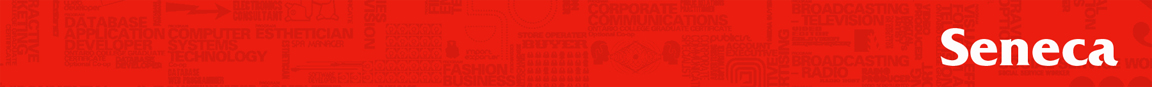 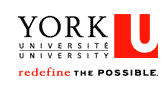 Agenda
Welcome
Introductions
Dr. Magdalena Wojtowicz, YSR Program Coordinator, York University
Barbara Pimenoff, YSR Program Coordinator, Seneca College
Information about the Program
Guest Speakers
Question & Answer Period
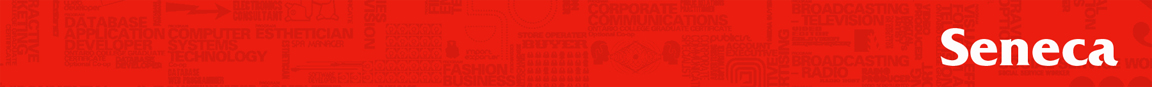 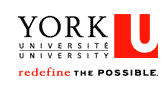 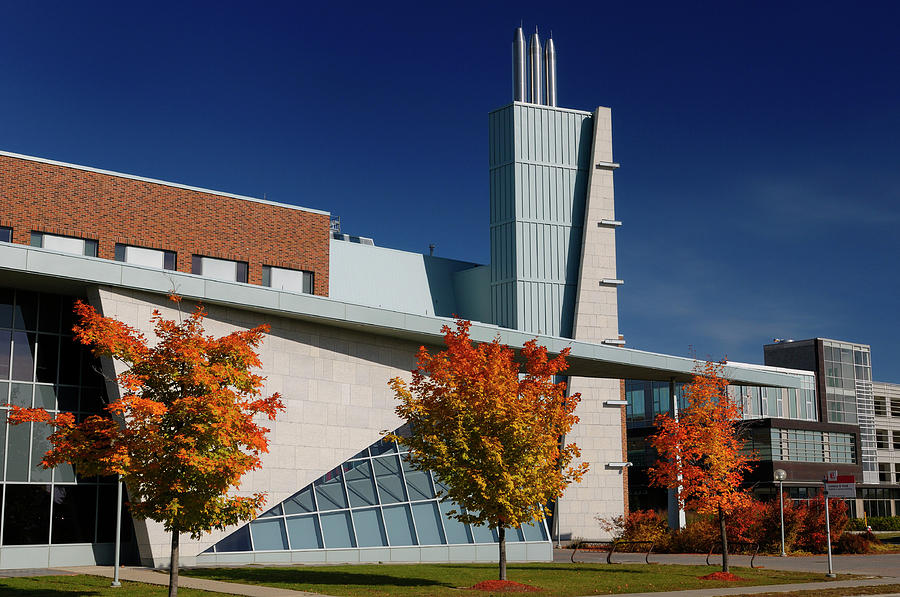 YSR Program
One of a kind in Canada (Founded in 1981)

Developed to train rehabilitation professionals

Offered as a joint program between Seneca College and York University

Seneca courses offered at the Seneca at York U Campus
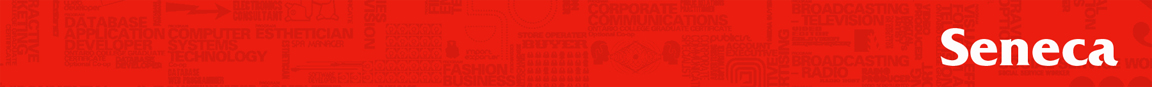 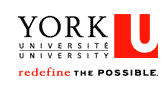 Assist people with physical, emotional, cognitive and/or developmental disabilities to help them:
Reach an optimal level of functioning
Develop independence
Improve quality of life
What Do Rehabilitation Professionals Do?
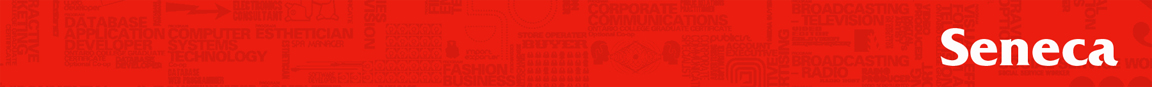 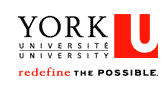 Why YSR?
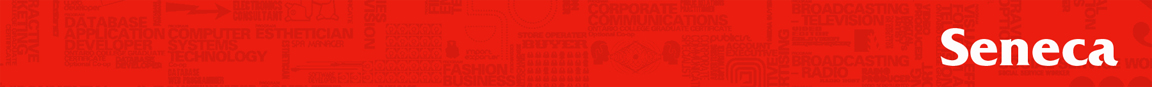 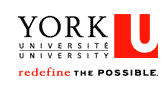 Program Structure
Barbara Pimenoff
YSR Program Coordinator, Seneca College
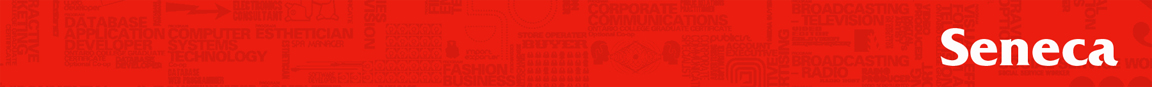 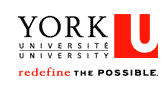 YSR Program Structure
If you are completing a BA/BSc:
BA/BSc + YSR Courses = 4 years

If you are completing an Hons. BA/BSc:
Hons. BA/BSc + YSR Courses = 5 years
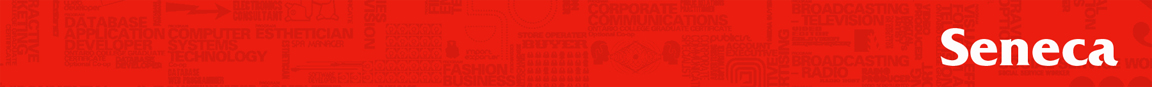 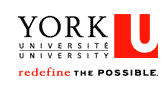 Program Structure
First Year of YSR Program :
Equivalent of 3 Full-Year YORK courses
Equivalent of 2.5 Full-Year SENECA courses
Fieldwork (400 hours)
Second Year of YSR Program:
Equivalent of 2 Full-Year YORK courses
Equivalent of 2.5 Full-Year SENECA courses
Fieldwork (400 hours)
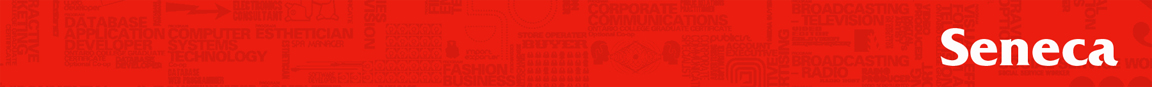 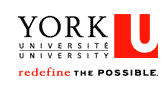 YSR Required Seneca Courses
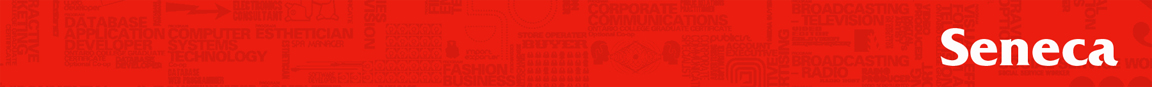 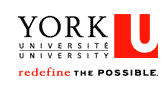 YSR Required York Courses
Note: Students must also complete other degree requirements, such as Critical Thinking in Psychology (PSYC 4180 6.0)
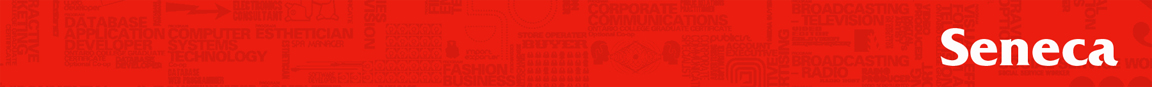 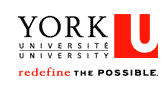 Application Process
Application form (Available on the York website):
Academic background and courses
Highlight your volunteer and/or work history (rehabilitation-related experience is an asset)
Understanding of rehabilitation field (through a written statement)

We will review your transcript
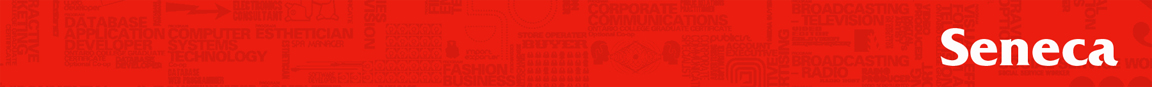 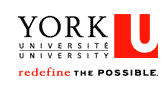 Application Process cont’d
Two references who can comment on your ability and suitability in the rehabilitation field (through a referee report)

Email application to YSR Program Administration:
  ysrehab@yorku.ca
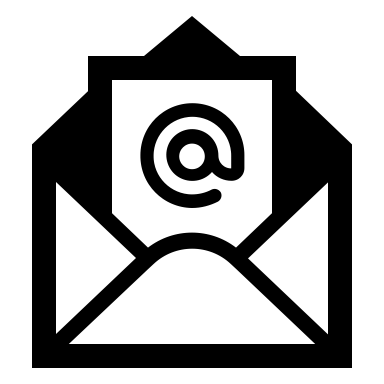 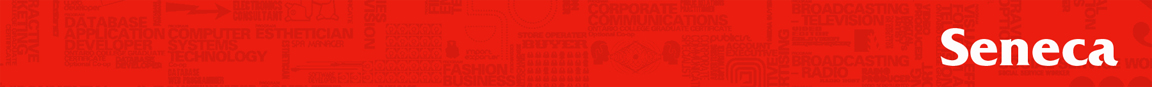 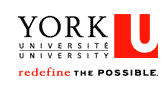 Entry Requirements
OR
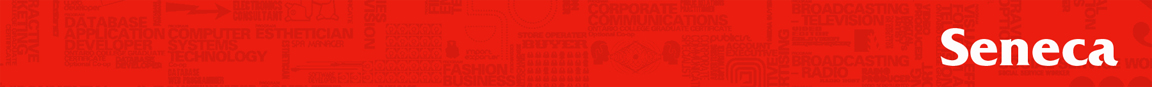 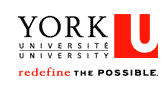 Field Placements
Daiana Giancola, BA Hons (Spec. Psyc.)
Fieldwork Placement Instructor, YSR program
YSR Program Graduate
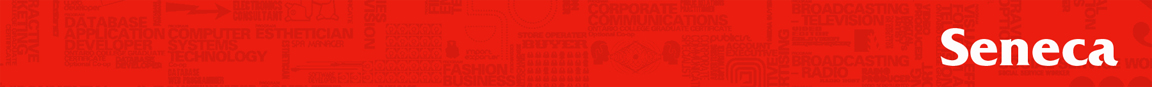 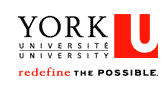 Overview of Placement
Total of 800 hours over the 2 years of program (200 hours per semester)
First year (FWK901):
Two (2) different placements 
One (1) per semester
Second year (FWK902):
Choice of either 1 (400 hours) or 2 (200 hours each) placements for the year 
Placement runs Fall and Winter semesters (September – end of April)
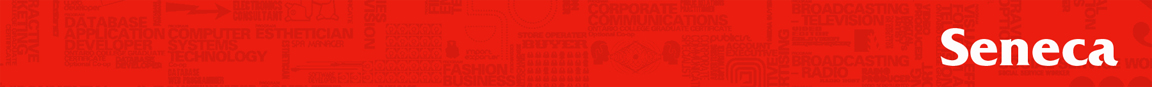 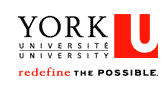 Overview of Placement
Requirement is to gain experience with each of the following populations: 
Physical Disabilities
Emotional / Psychological Disabilities 
Developmental / Intellectual / Cognitive Disabilities
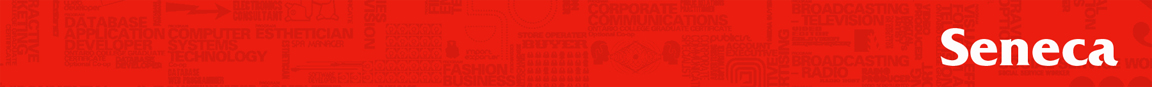 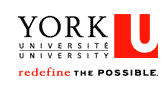 Overview of Placement
Evaluation over the 2 years in all the following areas: 
Case management
Assessment
Counseling
Individual and Group Planning
Vocational Placement
General Work Performance
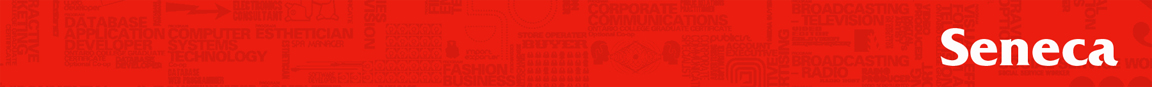 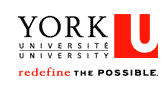 Overview of Placement
Students are responsible for securing placements
Placement search to be treated as job search
Agency List provided for pre-approved placements to assist in search
Placement opportunities are diverse within the rehabilitation field 
At student and supervisor’s discretion to schedule placement days 
Students typically attend placement 2 days per week for full days
Many agencies hire for summer positions and/or graduates of the program 
Placement can turn into post graduate employment 
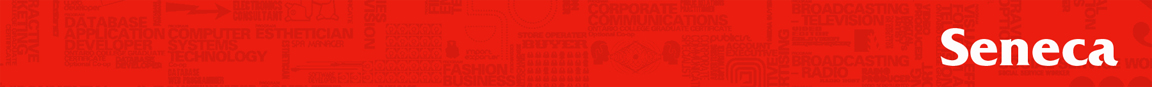 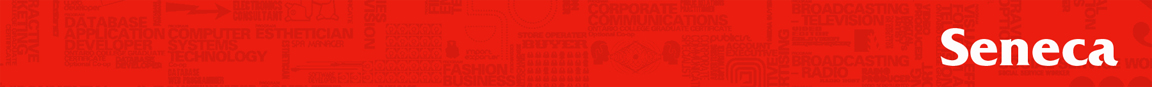 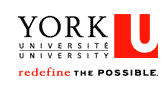 Guest Speakers
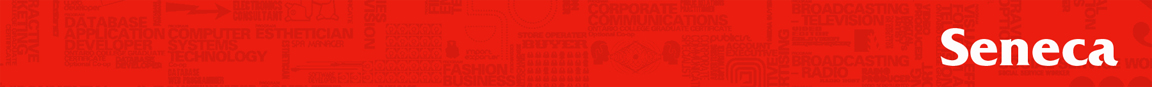 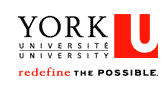 Guest Speaker
Martine Oliveira 
YSR Graduate, Instructor, AGS Rehabilitation
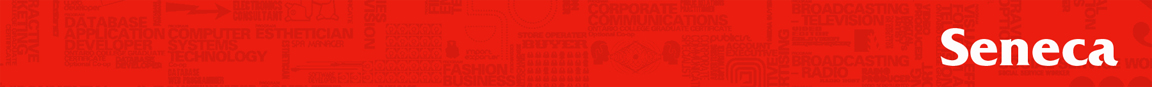 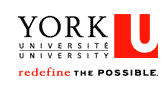 Guest Speaker
Sanzana Hossain 
YSR Graduate, Instructor, ScotiaBank
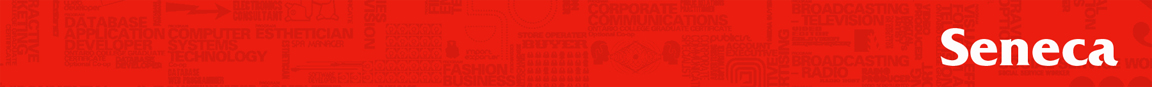 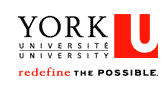 Guest Speaker
Zeeshan Boothe 
Recent YSR Graduate
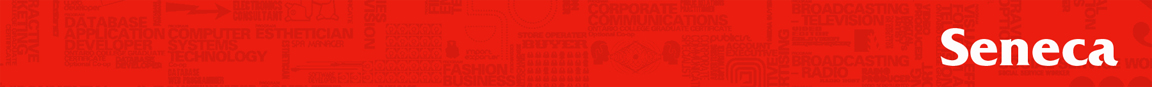 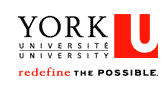 Dates to Remember
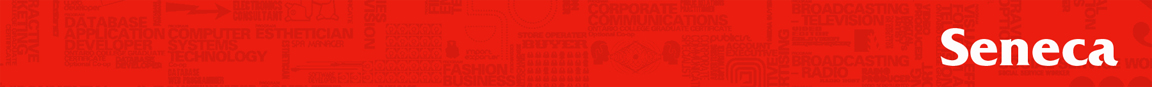 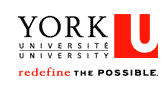 Contact Information
YSR Coordinator at Seneca:
Barbara Pimenoff
Barbara.pimenoff@senecacollege.ca
416-491-5050 ext. 24019
Program Assistant at Seneca:
Annie Kirkham
Annie.Kirkham@senecacollege.ca
416-491-5050 ext. 22536
YSR Coordinator at York:
Dr. Magdalena Wojtowicz
magdawoj@yorku.ca
YSR Program Administration:
291 BSB York University
ysrehab@yorku.ca
416-736-5117
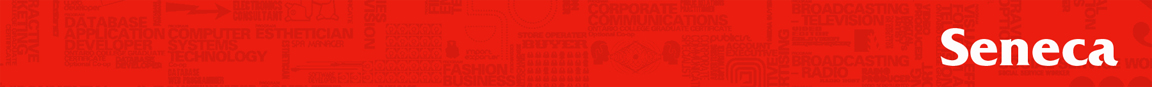 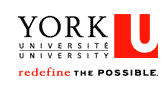 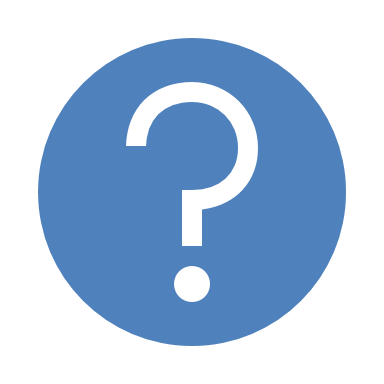 QUESTIONS
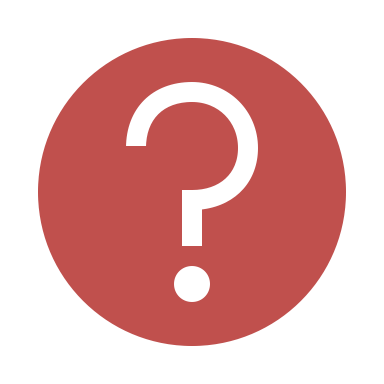 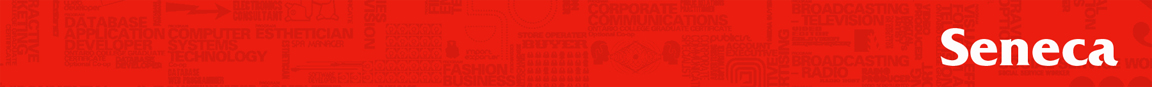 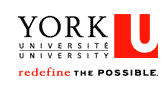